Show Time
Introducing the new desserts at Charlotte’s Website
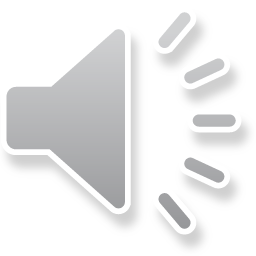 Put On Your Top Hat
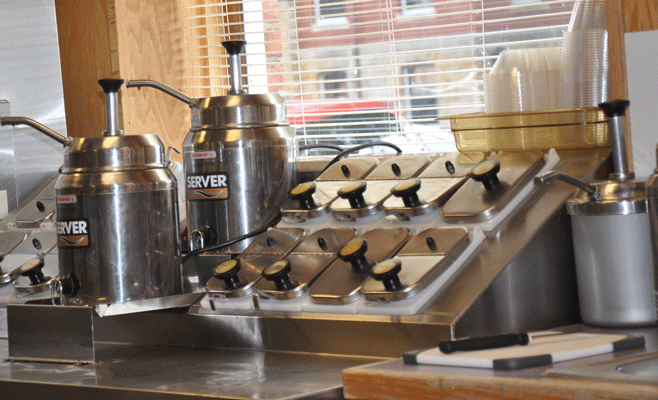 White Feathers and Tails
Frozen desserts
Fresh ingredients
Fun toppings
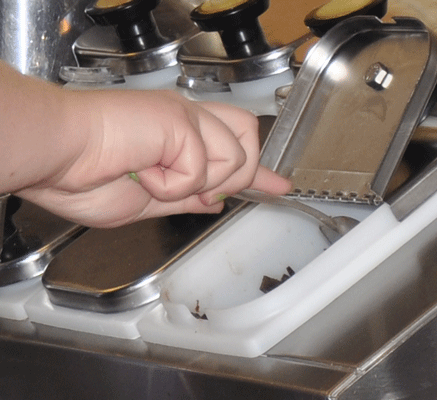 Paint Up Your Faces
Colorful products
Tasty flavors in small packages
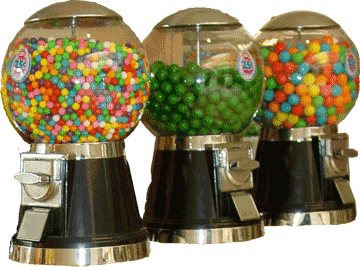 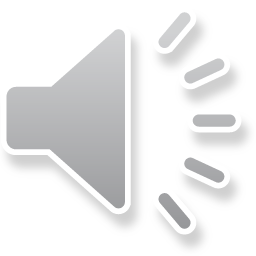 Your Reds and Your Pales
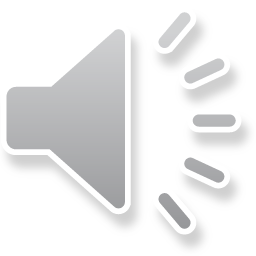 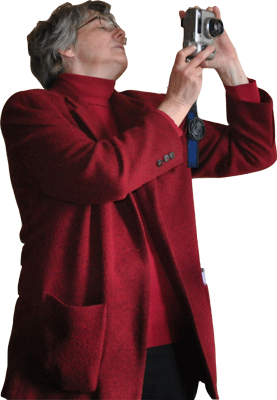 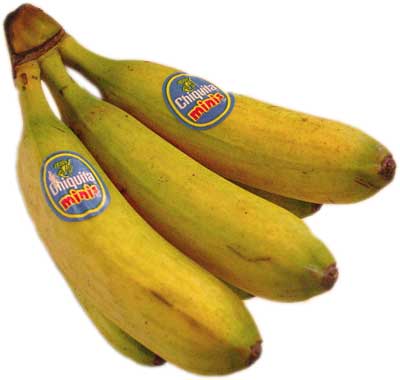